動画制作５班
15FI121 宮田康弘			15FI123 村井克彦
15FI122 宮地亜門			15FI124 村上司
タイトル「非日常X」
ねらい

・　主人公と幼馴染の友情を描写
・　主人公たちの団結を表現
　↓
主人公と幼馴染との再会、新たな仲間との出会いによる登場人物の心境の変化を表現
あらすじ
・　主人公が幼馴染と再会

・　黒ずくめの男の襲撃、幼馴染と黒ずくめの男が戦闘

・　黒ずくめの男が逃走、２人は追うが見失う

・　新たな仲間との出会い

・　３人は謎の男を追うことを決意
[Speaker Notes: ※必要なことだけ話す

・主人公は平凡な学生
・偶然、幼馴染と再会する
・黒ずくめの謎の男に襲撃される
・幼馴染は主人公を守るために応戦する
・しばらく幼馴染と謎の男が剣で戦うが、幼馴染が謎の男の剣をはじく
・謎の男は腕に傷を負い、逃走する
・主人公と幼馴染は謎の男を追いかけ、河川敷へやってくるが、見失う
・主人公は息絶え絶えに謎の男の詳細を尋ねる
・幼馴染は、「謎の男は世界を操ろうとする悪の組織の一員であり、自分は組織の情報を得るために謎の男を追っている」と説明する
・正義感が強い主人公は幼馴染と共に追うことを決意する
・幼馴染は、初めは反対するが、主人公の性格を鑑みて、結局許可する
・２人の背後から別の男が近づく
・その男も謎の男を追っている
・２人に、共に行動するよう提案する
・３人は、共に行動し、これから謎の男を追うため冒険を始めることを決意
・終わり]
見どころ – (1)
・　幼馴染と黒ずくめの男の戦闘シーン

・ After Effectsで平面レイヤー、マスク、グロー等の
　エフェクトを用いてライトセーバーを表現
　↓
戦闘シーンの迫力向上
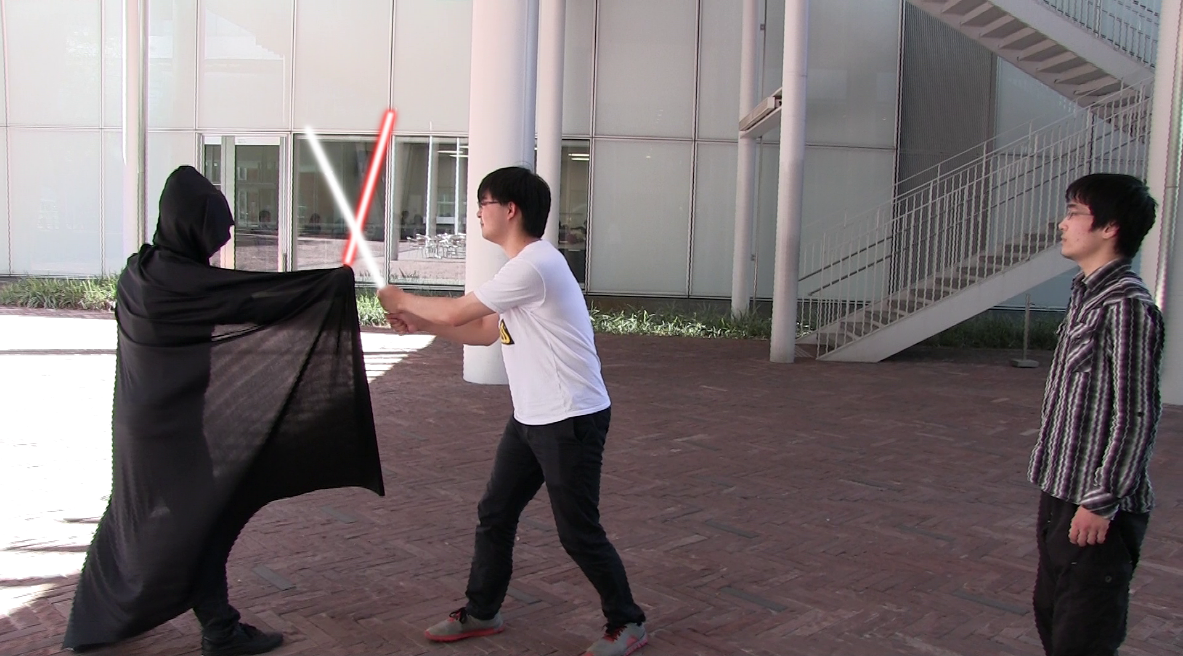 [Speaker Notes: ・撮影時には突っ張り棒を用いた
・動画編集時にAfter Effectsを駆使してライトセーバーを表現した
・さらに、剣と剣がぶつかる時に火花が散っているように見えるよう、エフェクトをかけた
・これにより戦闘シーンの映像がよりリアルになり、迫力あるシーンとなった]
見どころ – (2)
・　ラストシーンの撮影方法

・ あおりでの撮影
・ 同じ方向を見つめる役者３人
・ 風でなびく服
　↓
冒険に出発する覚悟の表現
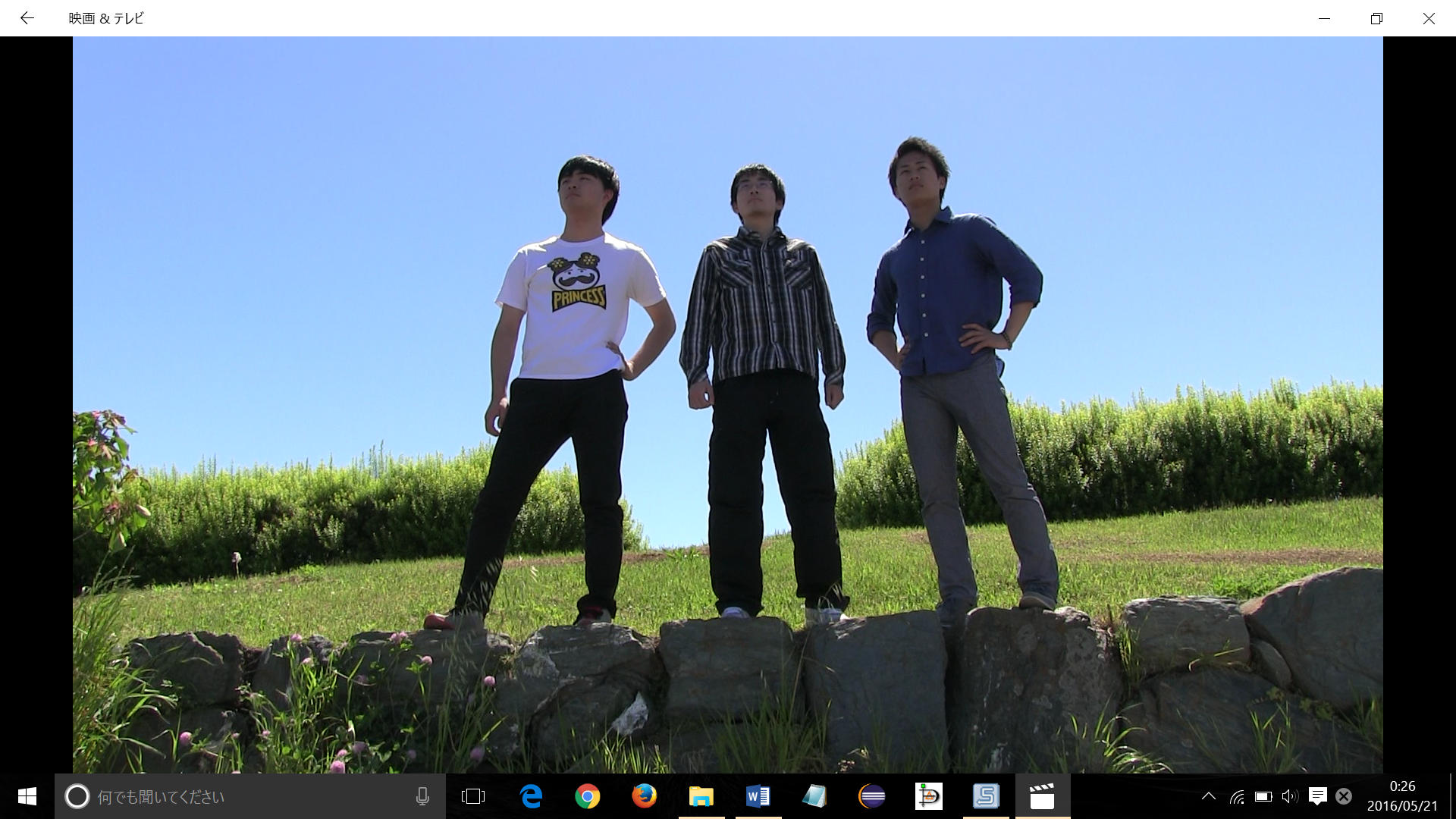 [Speaker Notes: ・ラストシーンは主人公一行が横一列に並び、遠くを見ているシーン
・風で服がなびく状態で あおりで撮影することで、これから冒険に出る覚悟を表現
・３人とも同じ方向を見つめることで、３人の団結を表現（共通目的「Xを追うこと」の共有）]
見どころ – (3)
・　黒ずくめの男の服装

黒マント、お面を使用
　↓
正体が判らず謎めいた雰囲気を表現
強そうに見える
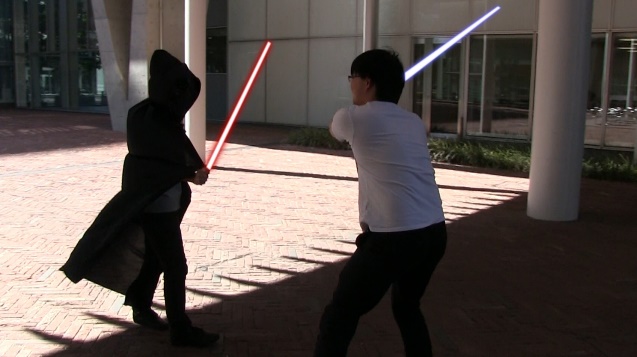 [Speaker Notes: ・フード付きの真っ黒のマントと、真っ黒に塗りつぶした鬼のお面を装備
・正体不明、謎めいた雰囲気、強そうなオーラを表現できた]
苦労点 – (1)
・　騒音問題

・ 荒川河川敷付近は電車の往来が多く、騒音となった
・  しかし、橋から離れると撮影しにくい地形になる
　↓
気長に電車が来ないタイミングを待つことで解決
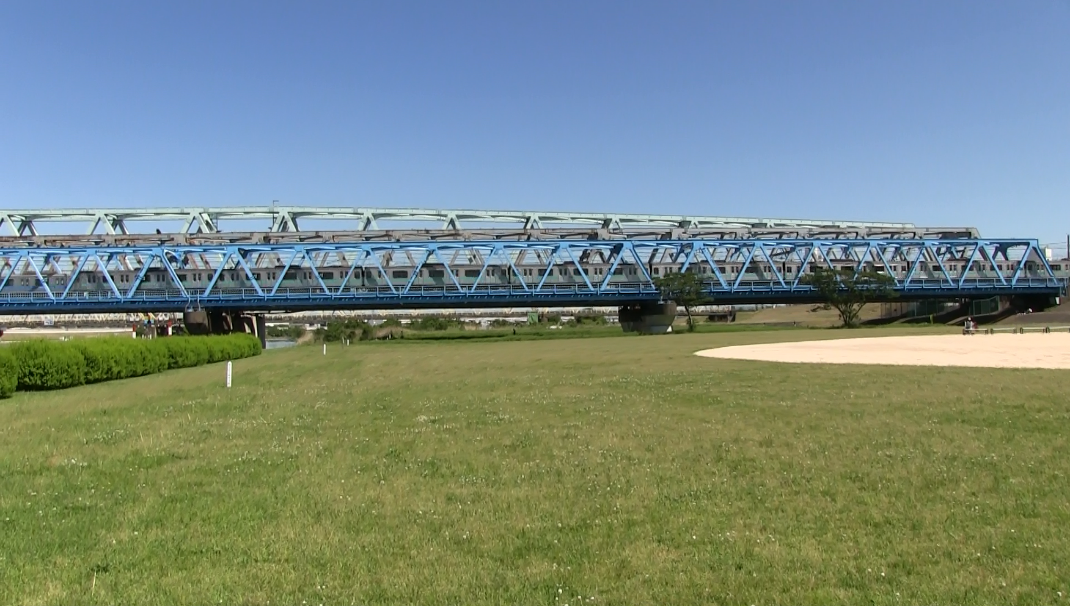 [Speaker Notes: ・荒川河川敷で撮影したシーンは、近くに電車が通る鉄橋があり、走行音が邪魔になった
・撮影場所をずらす（橋から離れる）と、段差があり撮影しにくくなるため、場所は変えなかった
・数分おきに往来するので、電車が来ない「間」を狙って撮影
・電車はどうにかできないので、気長に待った

（写真は電車往来の様子）]
苦労点 – (2)
・　手ブレ補正

カメラを持ち役者の周囲を回ったところ、
手ブレが酷く編集困難に
　↓
ワープスタビライザーで補正することで
編集しやすくなった
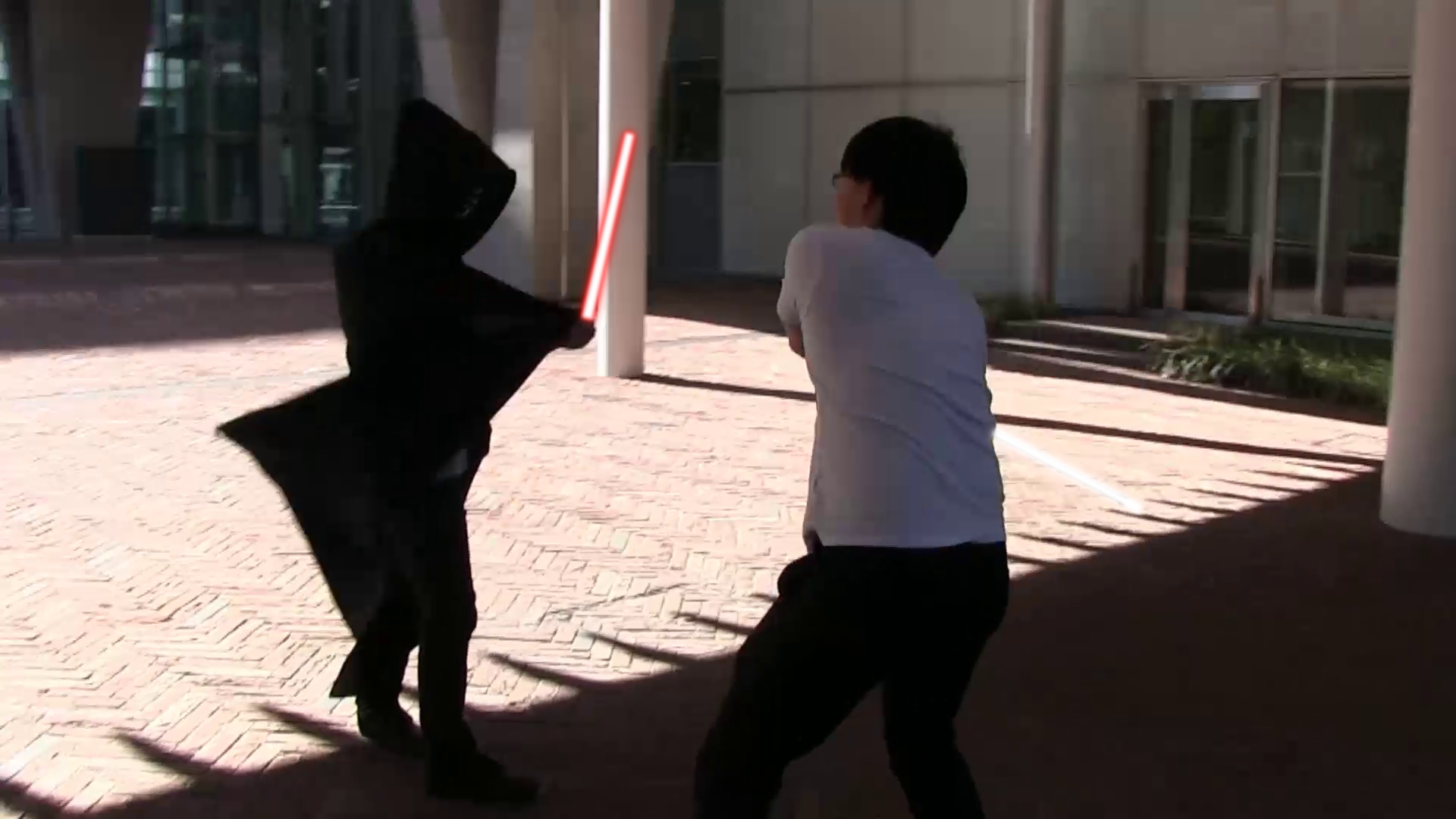 [Speaker Notes: ・幼馴染と謎の男の戦闘シーンでは、カメラマンが２人の周囲を回りながら撮影した
・その結果、手ブレが大きくなり、エフェクトでライトセーバーにする作業が困難になった
・ワープスタビライザーで手ブレをできるだけ抑えたところ、編集ができるようになった

（写真はカメラが2人の周囲を回るシーン）]
むすび
・ 見どころ
　After Effectsを用いてエフェクトをかけたシーン
　　⇒ 特に幼馴染と謎の男の戦闘シーン

　ラストシーン
　　⇒ あおりで撮影
　　⇒ 風でなびく服
[Speaker Notes: ・見どころのまとめ

・After Effectsを用いてエフェクトをかけたシーンがみどころ
・特に戦闘シーン
・複数のエフェクト（平面レイヤ、マスク、グロー等）を用いて表現したライトセーバー
・剣どうしが当たったときの火花
・戦闘シーン以外でも、謎の男の襲撃シーン、逃走シーン等でもエフェクトを使用

・ラストシーン
・風で服がなびく状態であおりで撮影したことで、主人公たちの、これから冒険に出る覚悟を表現]
むすび
・ 仕上がり

　・  シナリオを調整し、1分以内に収められたが、詰め込み過ぎた印象
　・ エフェクトを使用して演出できた
　・ 撮影完了までに時間がかかり、動画編集に十分な時間をかけられなかったため、
　　 BGMを入れられなかった
[Speaker Notes: ・初めのシナリオでは1分を大きく超えてしまう恐れがあったので、シナリオを短くした
・そのため、うまく1分以内に収められたが、やはり詰め込み過ぎた印象は拭えない
・1分間の短い動画だったので、もっと簡潔なストーリーにすべきだった
・様々なエフェクトを使用して、迫力のある演出にできた
・撮影期間が長くなり、動画編集に十分な時間をあてられなかったので、BGMを入れる（時間的な）余裕がなくなってしまった。
・余裕を持って動画編集できるよう、撮影をもう少し早く終わらせるべきだった。
　⇒撮影準備をしっかりする、　休日返上で撮影する等

最後に「ご静聴ありがとうございまいた」等]